Impact of Wide Base Tires on Pavement DamageIntroduction Meeting May 16, 2011
Outline
Phase I
Literature Review and Synthesis
Accelerated Pavement Testing
Modeling Framework
Development of Analysis Tool
Phase II
Preparation of Experimental Equipment
Perform Experiments
Modeling
Tool Development 
Presentations and Reports
Literature Review and Synthesis
Task Director: Imad Al-Qadi
Time-Line: Months 1-3
Task:
Summarize the research on wide-base tires including:
Field measurements
Theoretical Analysis/ modeling approaches
Effect of WBT on vehicle handling, safety, tire-road noise, and environment
Accelerated Pavement Testing
Task Director: John Harvey
Time-Line: 3rd month
Tasks:
Detailed test sections and instrumentation
Describe Accelerated Pavement Testing (APT) program
Identify in-situ APT section material characteristics
Accelerated Pavement Testing
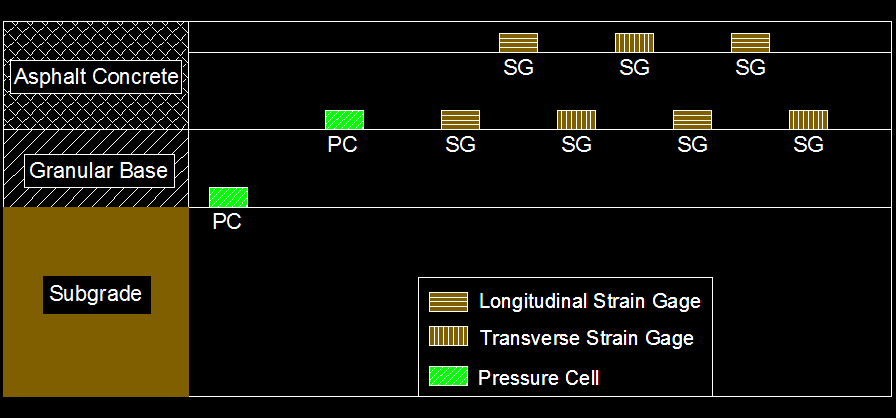 Laser beam to measure surface deformation
Possible granular material deflection measurements
Modeling Framework
Task Directors: Tom Scarpas/ Imad Al-Qadi 
Time-Line: 3rd month
Task:
Material characterization:
Complex modulus test at various frequencies and temperatures
Performance tests
Cyclic test (Elasto-Visco-Plastic)
Modeling Framework (cont’d)
Tire 3D contact stress measurements and load-deflection curves
Prediction of Tire-Pavement Contact Stresses
Three-dimensional model of air-inflated tire
Calibration based on measured contact stresses and load-deflection curves
Finite Element Simulations
Linear granular materials (interstate highways)
Layer interface conditions (elastic stick model)
Three-dimensional contact stresses
Continuous moving load
Inelastic analysis
Quantification of Pavement Damage
Relation between pavement damage and pavement response using transfer functions
Combined damage ratio based on logarithmic damage distribution factor
Development of Analysis Tool
Task Director: John Harvey/ UIUC
Time-Line: 3rd month
Task:
Artificial Neural Network (ANN):
Based on FEM results dataset
Prediction of relative damage ratios without running FEM
Input for ANN: loading, tire, pavement, and environmental factors
LCCA and LCA
Cost impact to road network owners as WBT use is increased
Influence of WBT on maintenance and rehabilitation schedules
Implementation and Marketing Plan
Task Director: Imad Al-Qadi/ John Harvey
Time-Line: 2nd month
Tasks:
Development of a plan to implement and disseminate the findings of the project
Presentation at state and national levels
Website for posting online briefs, documents, and presentations?
Phase 2
Preparation of Experimental Equipment
Task Director: Imad Al-Qadi/ John Harvey
Time-Line: Months 5-6
Tasks:
Available instrumentation and data acquisition systems
Stress-in-Motion system (contact stresses  and load-deflection measurement)
Pavement/ mix designs
Conduct of Experiments
Task Director: Bouzid Choubane, John Harvey, and Imad Al-Qadi
Time-Line: Months 6-13
Tasks:
Stress-in-Motion (SIM) by CSIR
Material characterization (Viscoelastic and Elasto-Visco-Plastic)
APT @ controlled temperatures:
Rut measurements
Instrumentation response
Modeling
Task Director: Tom Scarpas/ Imad Al-Qadi 
Time-Line: Months 5-30
Task:
Model development 
Identify critical responses in pavements
Validate models w/ APT results
Extend model simulations to other scenarios
Create a database using obtained results
Tool Development
Task Director: John Harvey/ UIUC
Time-Line: Months 13-30
Deliverables:
Develop a simplified Life Cycle Cost Analysis (LCCA) tool
Simple and user-friendly
Web-based or stand-alone package
Presentations and Reports
Presentation and preparation of articles for periodicals (TRB, ASCE, AAPT, among others)
Reports (All): 
Phase I: 3rd month?
Phase II: 21st-30th month